Example three-tier architecture
Updated 4/17/2023For your diagrams, download the latest PowerPoint deck (“toolkit”) from the AWS Architecture Icons page. Use only the elements in that deck, which is updated quarterly.
AWS Cloud
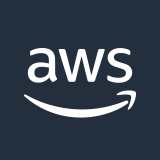 Availability Zone 1
Availability Zone 2
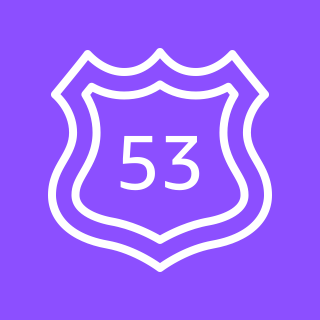 VPC
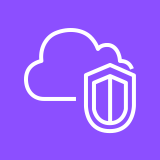 Public subnet
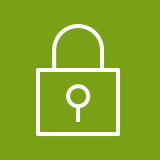 Public subnet
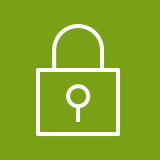 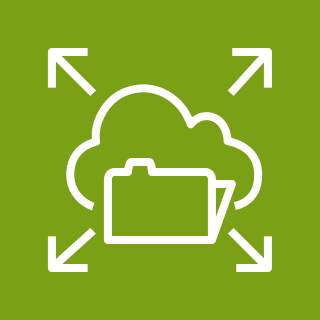 Route 53
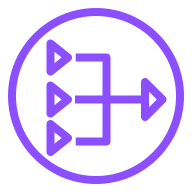 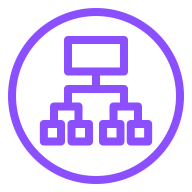 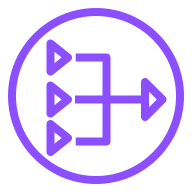 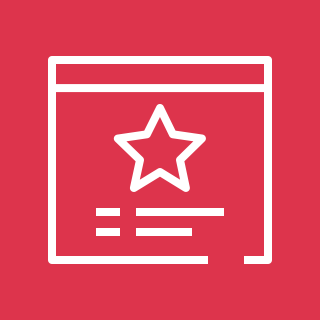 NAT gateway
Application Load Balancer
NAT gateway
Amazon EFS
ACM
Private subnet
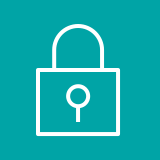 Private subnet
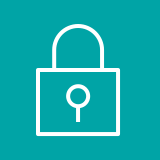 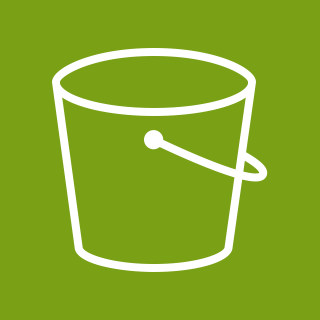 Auto Scaling group
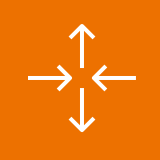 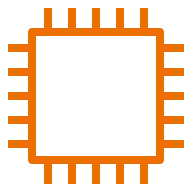 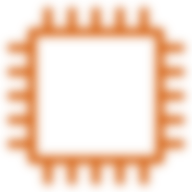 Instance
Instance
Amazon S3
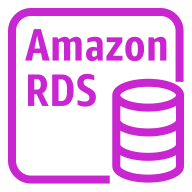 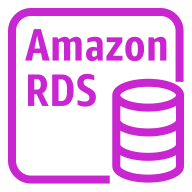 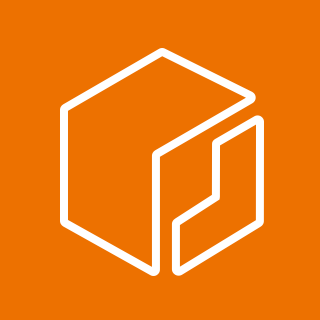 Amazon RDS instance
Amazon RDS instance
Amazon ECR